마루목장
20437047
장윤정
한우를 비육하는 목장 (숫소평균가격:230만원)
평수: 2000평
위치: 강원도 고성군 토성면 아야진리
구입가: 20,000만원 (평당 10만원)
축사배치도
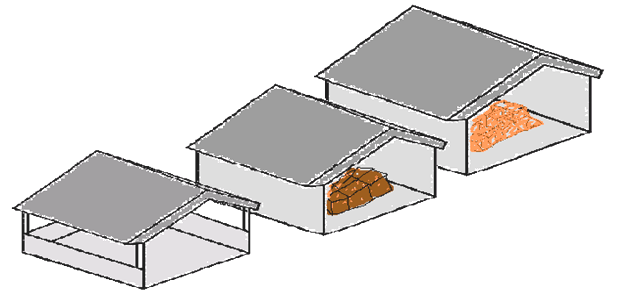 사료창고
퇴비사
건초사
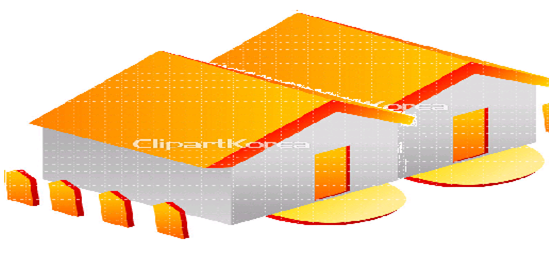 우리집
<축사>
단독주택




50평 (평당 250만원)=1억2천5백만원
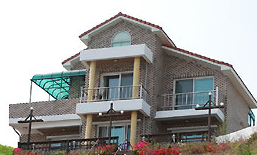 소한마리당 출하때까지 사료비:                            약 300만원

부정기적 작업비용(주사,수의사비등):100만원을 넘지 않는다.

두당 지출비 400만원
축사한마리당 필요면적: 8.2m2
(약600평)

건물은 평당 30만원정도로 짓는다.

가축수: 밑소:70마리 1억6천1백만원
부대시설
사료창고 20평+건초사40평+퇴비사60평120평(평당 20만원) =2400만원

기계값 : 4000만원
토지+단독주택+축사+밑소+사료값+퇴비사+(사료창고+건초사+퇴비사)+기계값=     2억+1억2천5백만원+1억8천만원+1억6천1백만원+2억8천만원+2천4백만원+4천만원=10억1천만원
감사합니다.